jurny
By dont stop believin
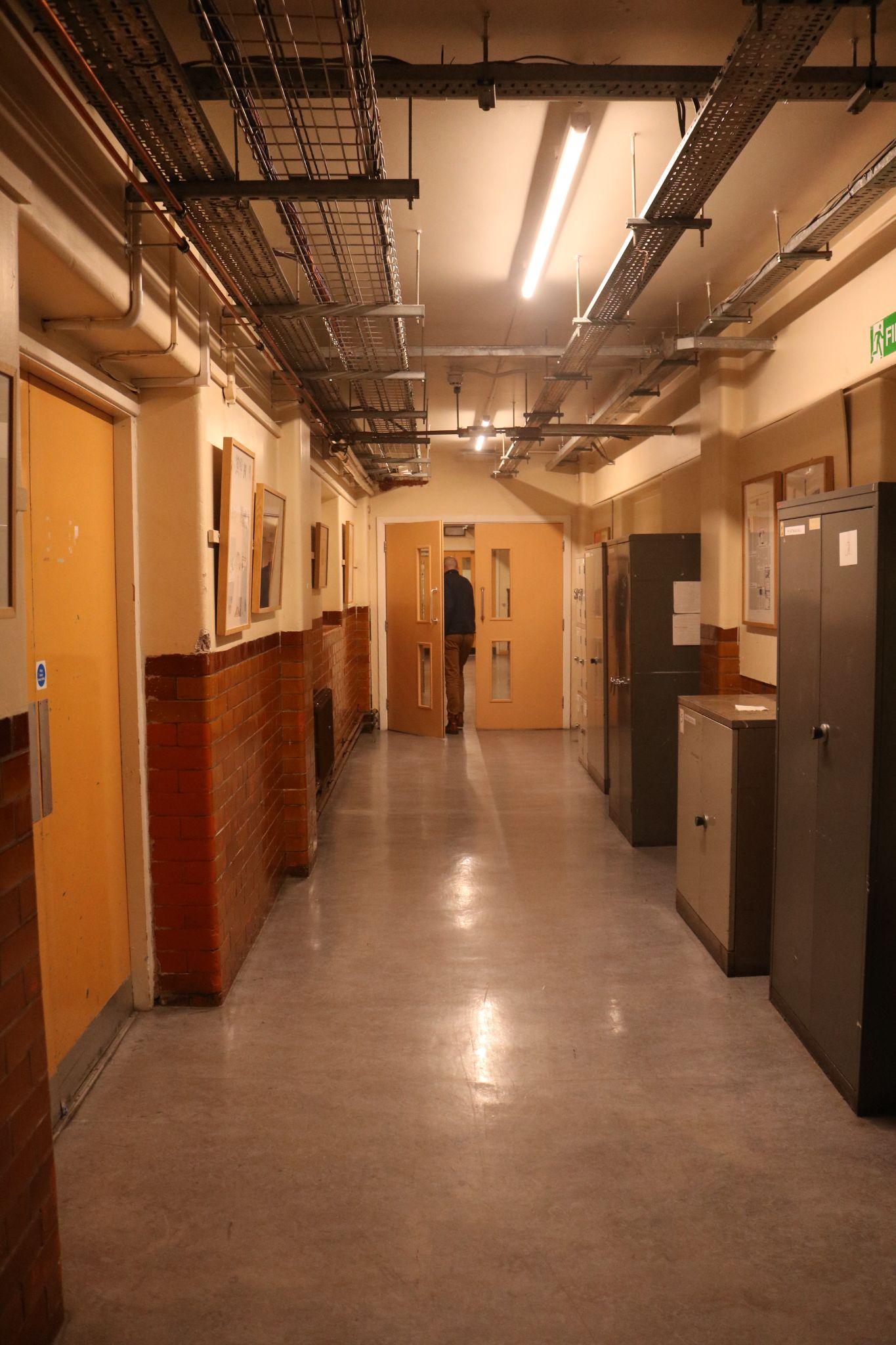 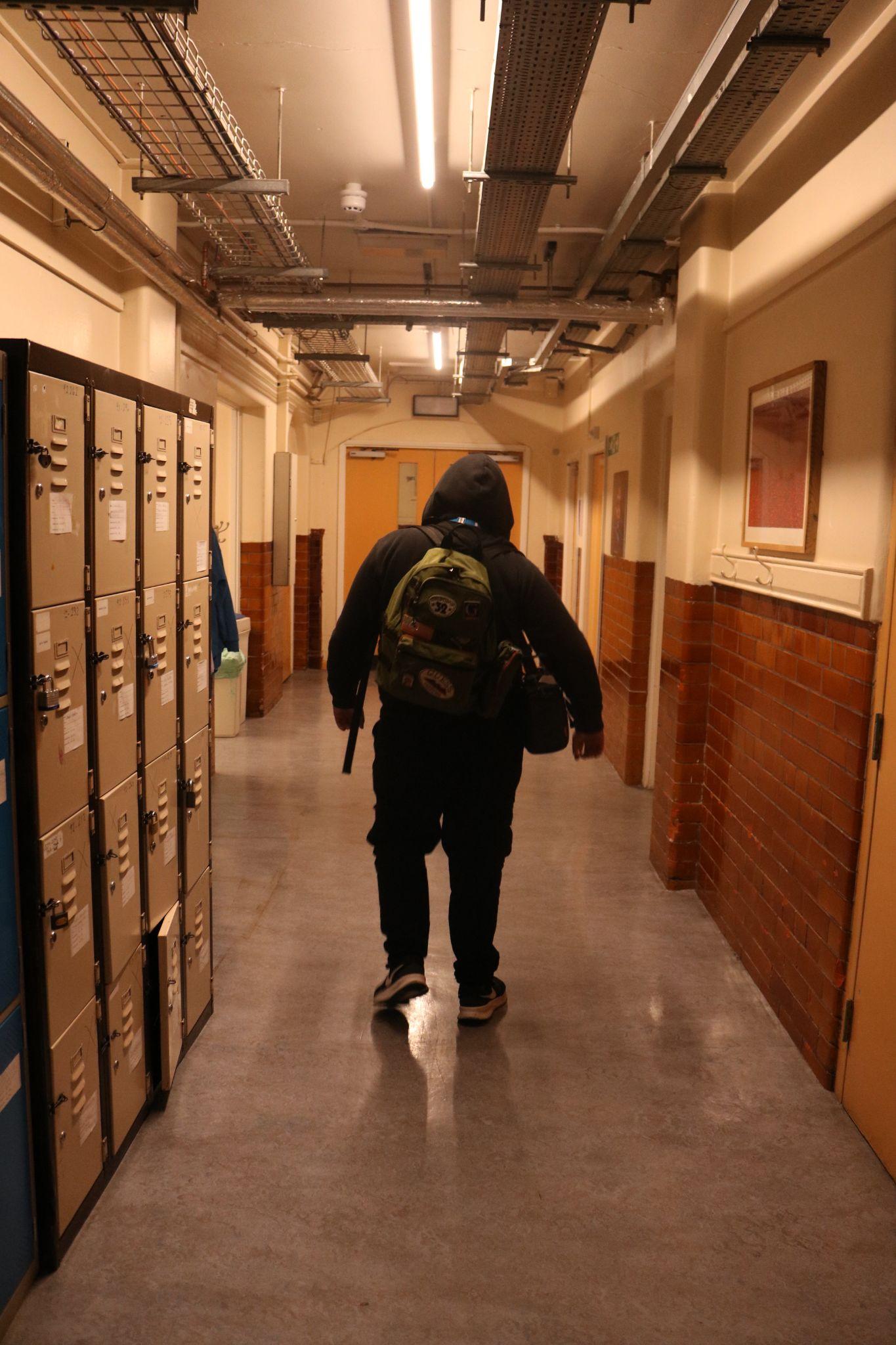 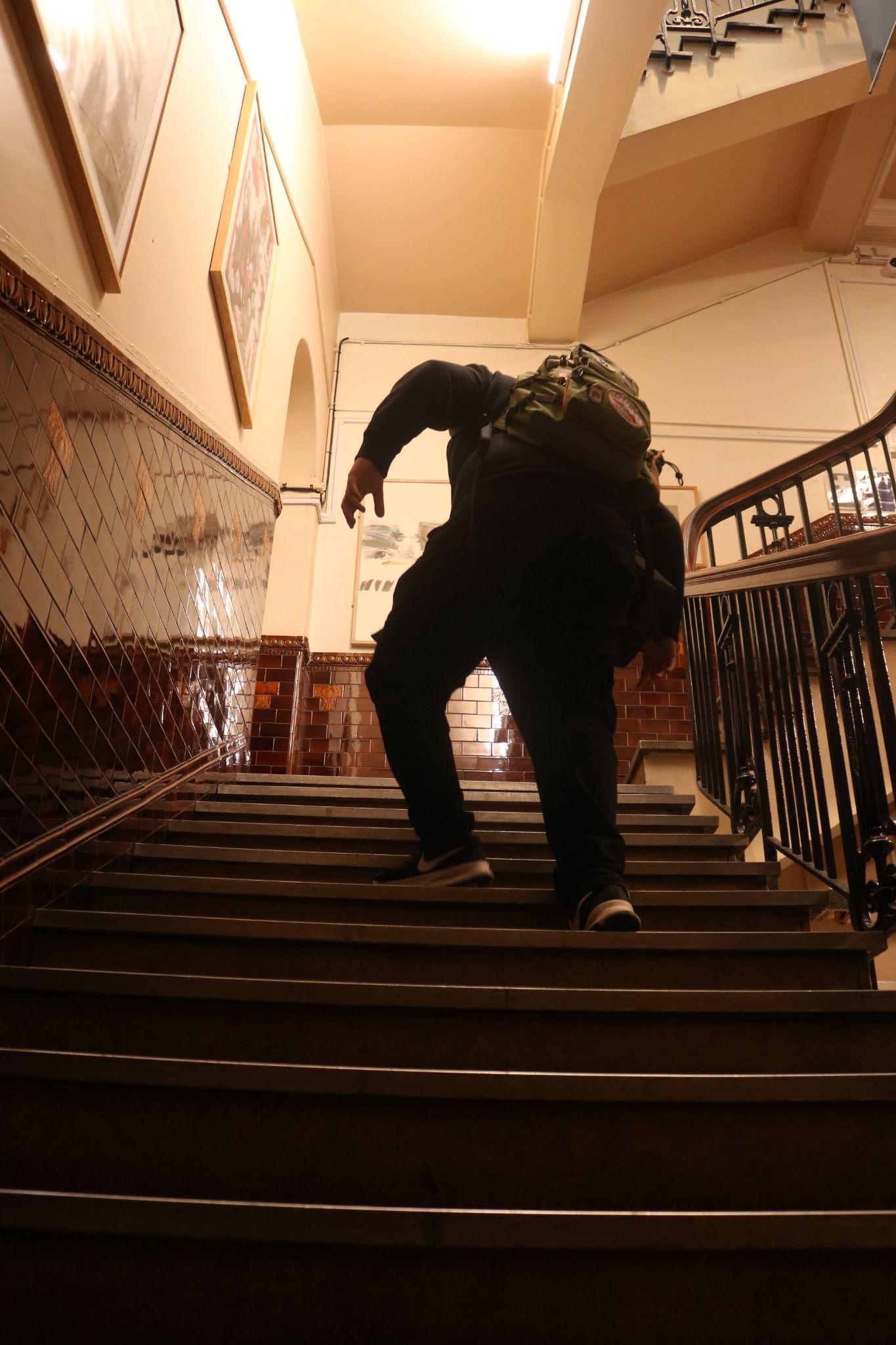 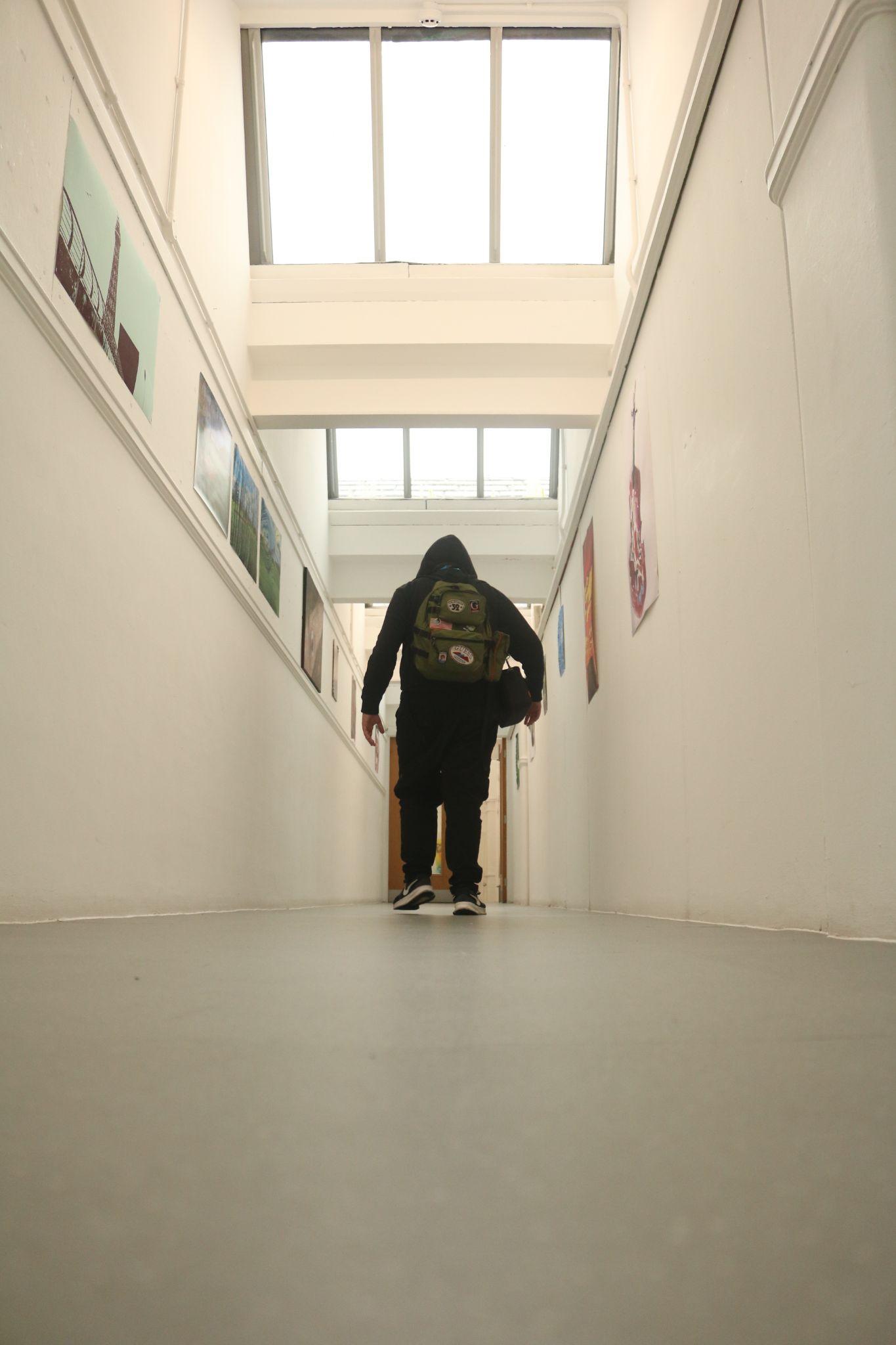 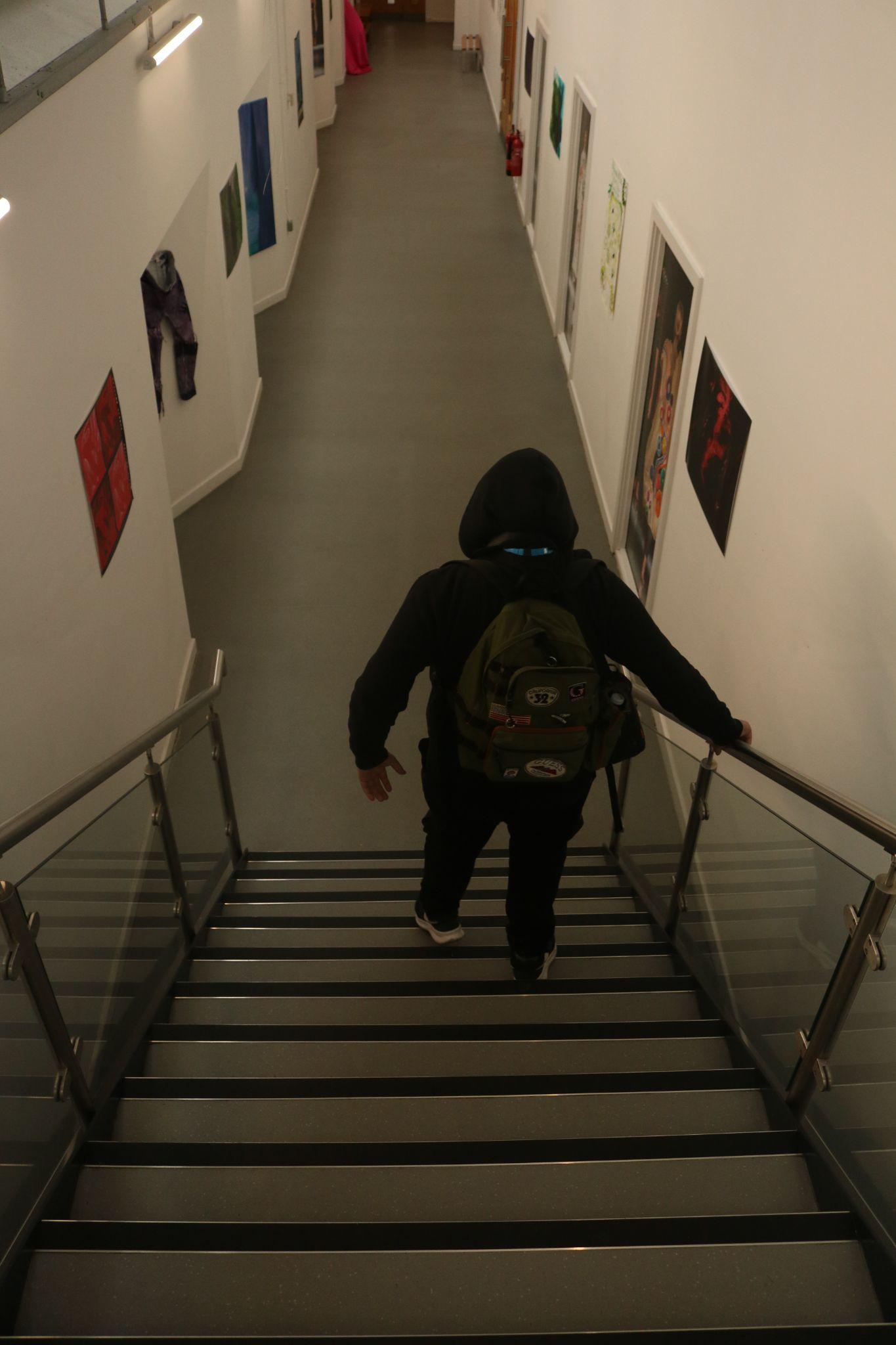 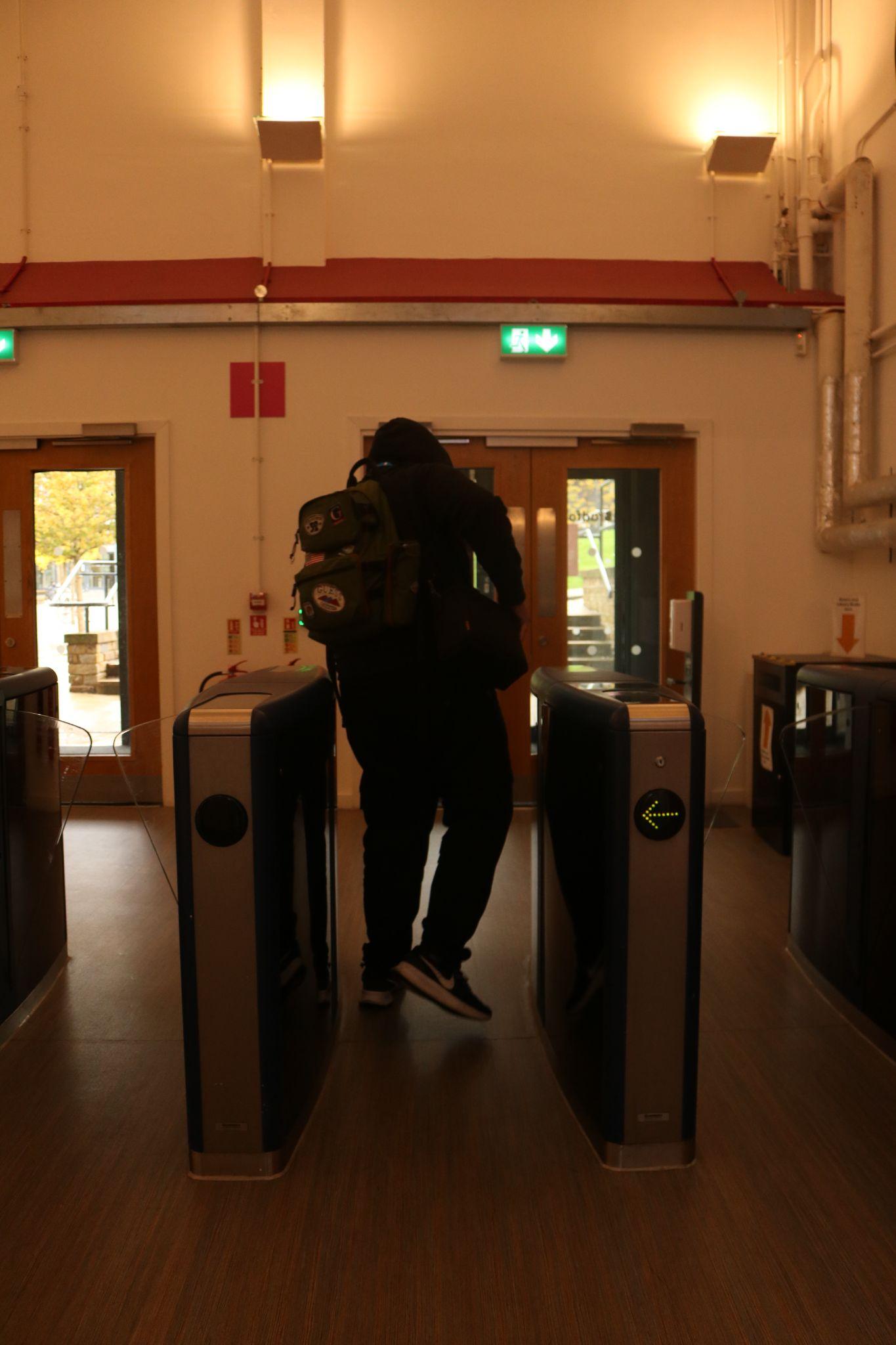 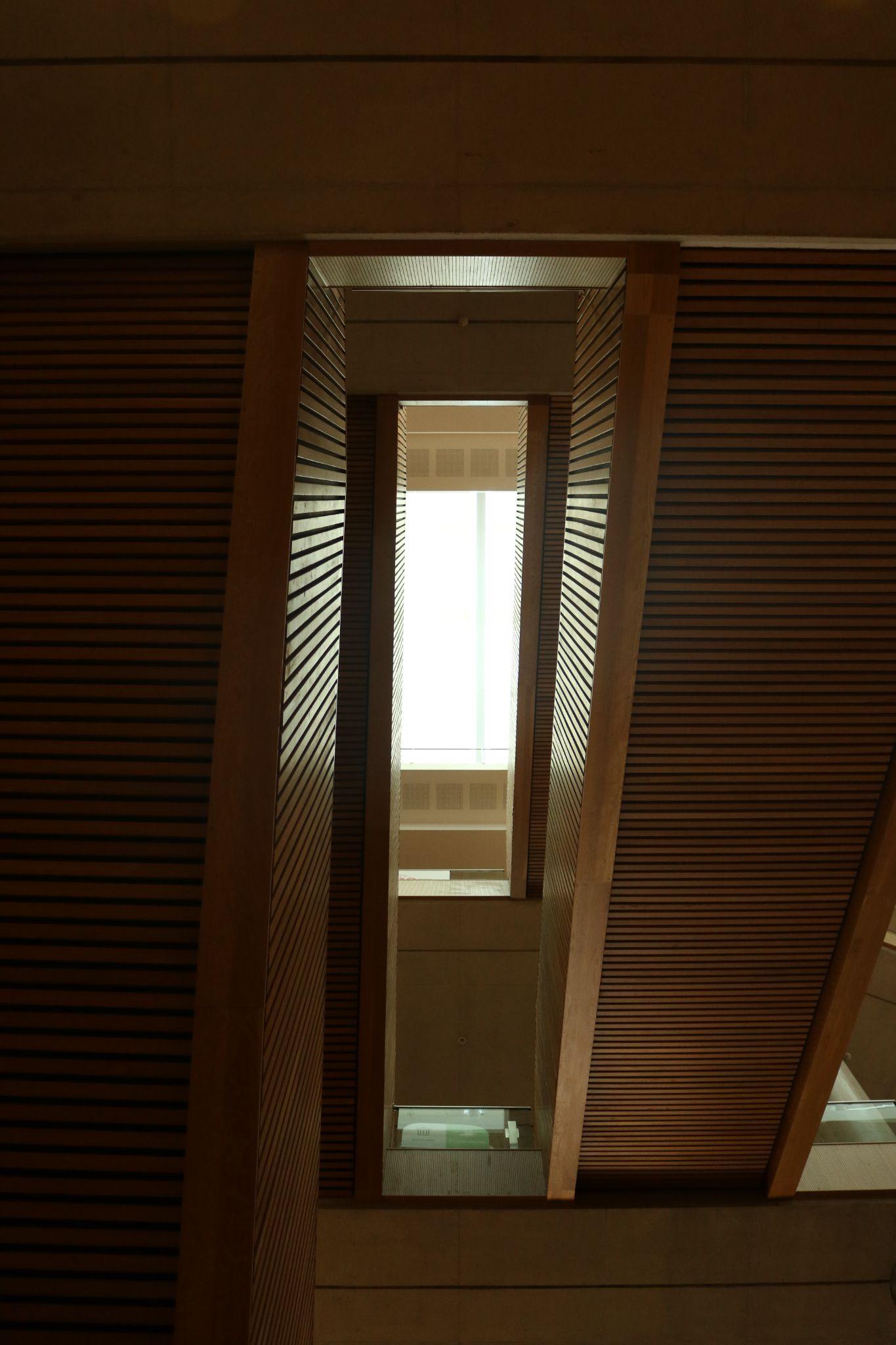 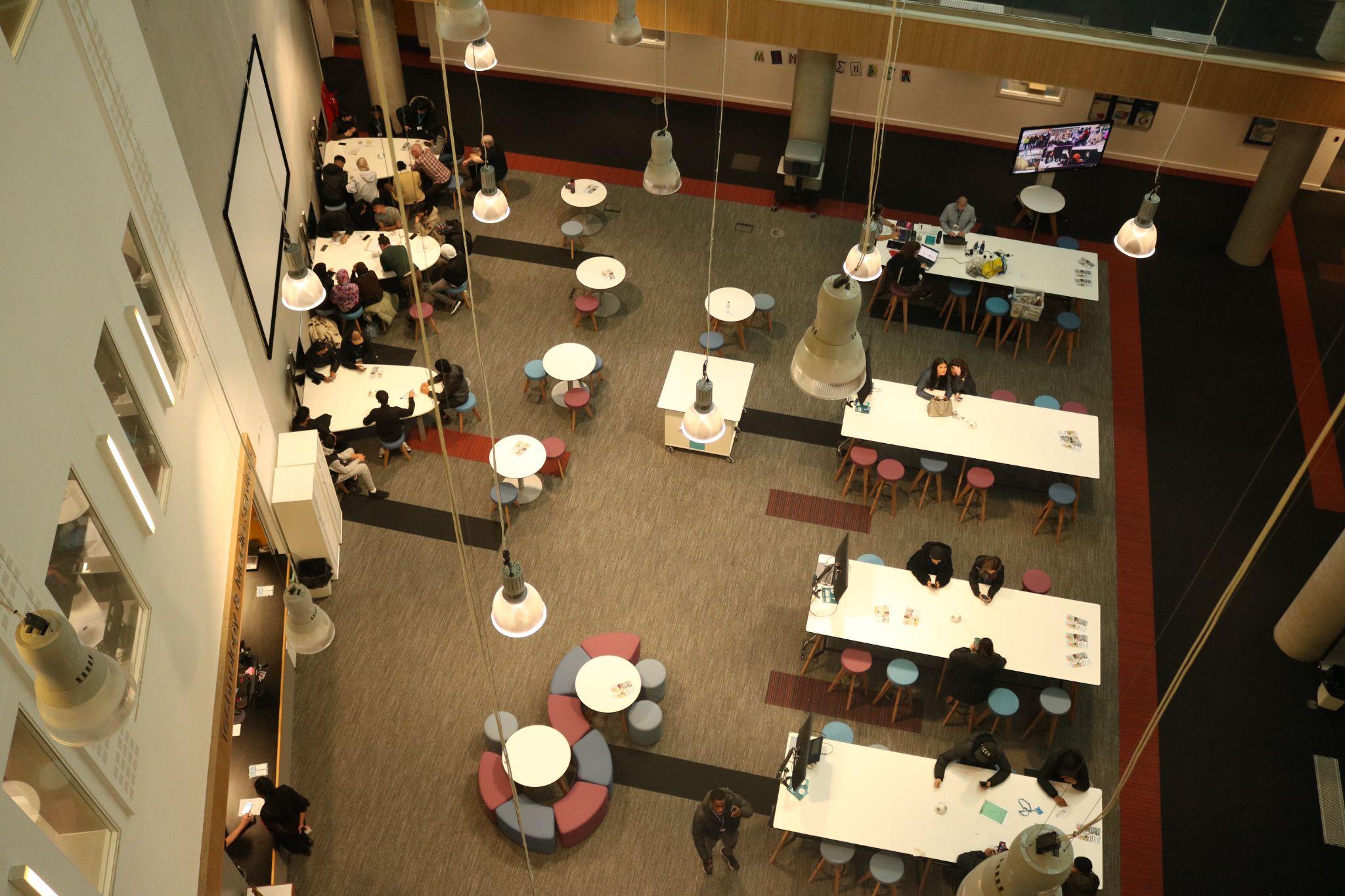 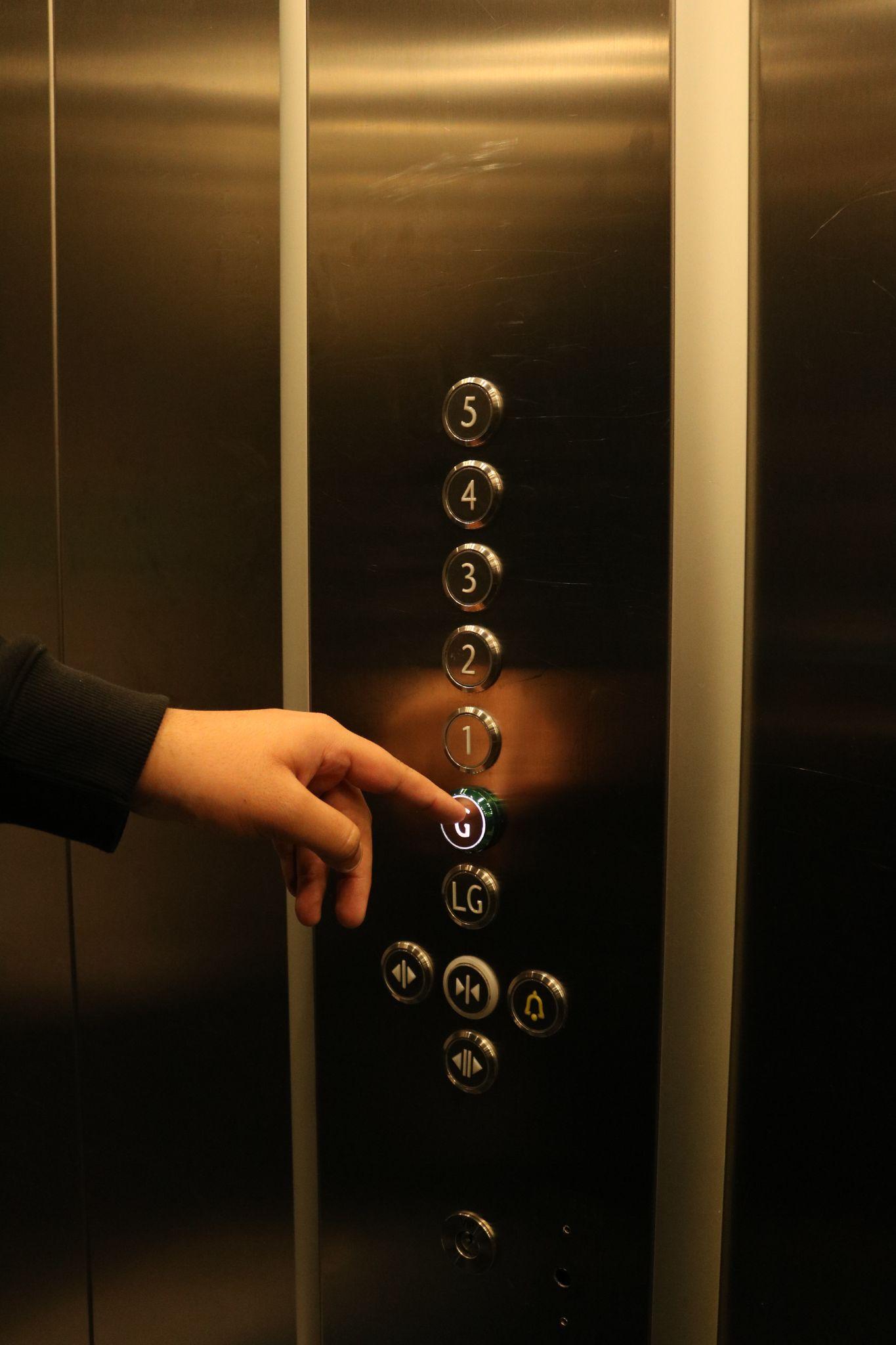 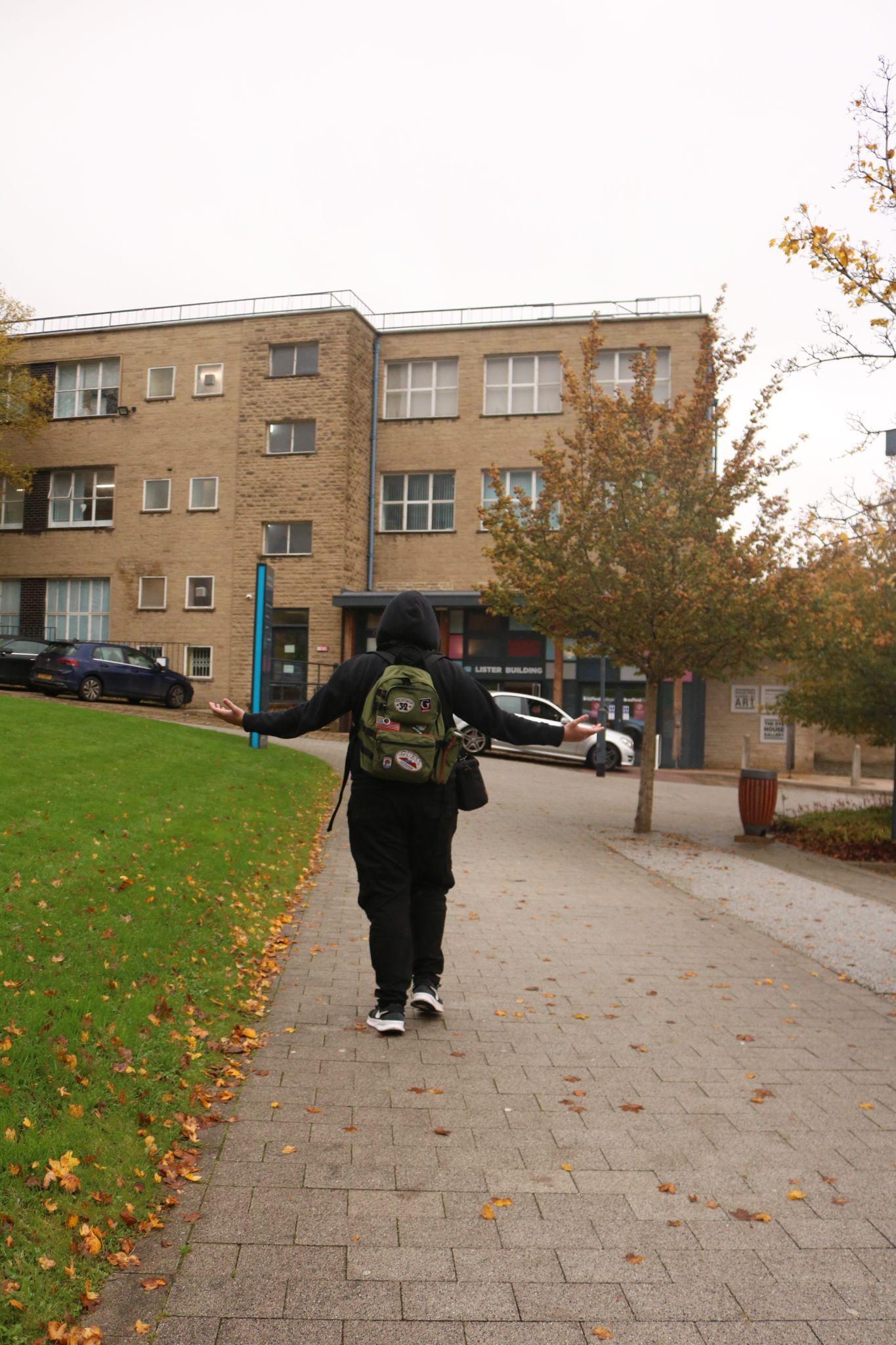